La liquidazione pensione, l’aliquota di rendimento di cui all’art. 54 DPR  1092/73 e le tensioni della Corte dei Conti
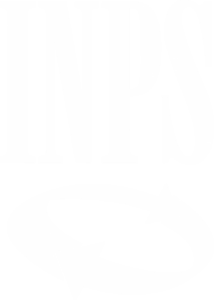 Tavolo formativo trattamenti pensionistici
Tavolo formativo trattamenti pensionistici | 14/02/2020
Riferimenti normativi
D.P.R. 1092/73 
Norme sul trattamento di quiescenza dei dipendenti civili e militari dello Stato
Art. 17 c. 1 Legge 724/94
 Misure di razionalizzazione della finanza pubblica.
Legge 335/95 
Riforma del sistema pensionistico obbligatorio e complementare
Art. 59 c. 1 Legge 449/97 
Misure di razionalizzazione della finanza pubblica
D.L.gs 195/97 
Armonizzazione al regime previdenziale generale dei trattamenti pensionistici
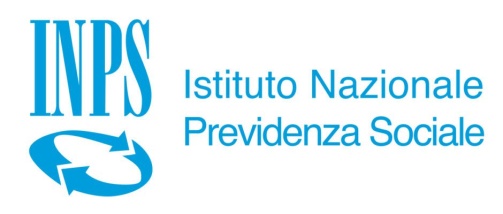 2
Tavolo formativo trattamenti pensionistici | 14/02/2020
D.P.R. 1092/73 ART 54. Misura del trattamento normale
La pensione spettante al militare che abbia maturato almeno quindici anni e non più di venti anni di servizio utile è pari al 44 per cento della base pensionabile, salvoquanto disposto nel penultimo comma del presente articolo.
La percentuale di cui sopra è aumentata di 1.80 per cento ogni anno di servizio utile oltre il ventesimo.
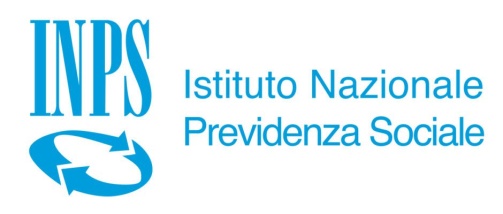 3
Tavolo formativo trattamenti pensionistici | 14/02/2020
Interpretazione della norma da parte dell’ INPS
L’ art. 54 del D.P.R. 1092/73 , secondo quanto più volte chiarito dalla Direzione Centrale competente, non può essere applicata per il calcolo della quota a) di pensione in quanto essa , in un sistema all’ epoca interamente retributivo, costituiva norma di salvaguardia, volta ad evitare pensioni troppo basse, riservata esclusivamente ai militari che all’ atto della cessazione dal servizio potevano vantare tra i 15 e i 20 anni di servizio , comunque sufficienti a conseguire il diritto alla pensione normale ex art. 52 del D.P.R. 1092/73
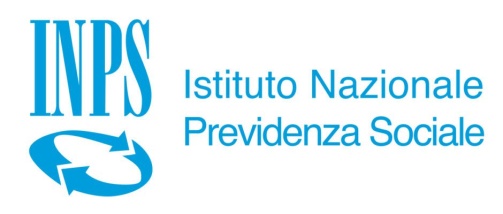 4
Tavolo formativo trattamenti pensionistici | 14/02/2020
Art. 52  d.p.r. 1092/73
L'ufficiale, il sottufficiale e il militare di truppa che cessano dal servizio permanente o continuativo hanno diritto alla pensione normale se hanno raggiunto una anzianitàdi almeno quindici anni di servizio utile, di cui dodici di servizio effettivo.
Nel caso di cessazione dal servizio permanente o continuativo per raggiunti limiti di età il militare consegue la pensione normale anche se ha un'anzianità inferiore aquella indicata nel comma precedente.
L'ufficiale, il sottufficiale e il militare di truppa che cessano dal servizio permanente o continuativo a domanda, per decadenza o per perdita del grado hanno dirittoalla pensione normale se hanno compiuto almeno venti anni di servizio effettivo.
Per i militari non appartenenti al servizio permanente o continuativo è necessaria, ai fini del diritto alla pensione normale, una anzianità di almeno venti anni di servizioeffettivo.
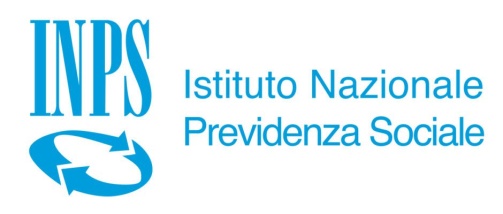 5
Tavolo formativo trattamenti pensionistici | 14/02/2020
IN PRATICA
L’ INPS dà un’ interpretazione più “restrittiva” della norma , nel senso
che i beneficiari vengono individuati in quel personale che cessa dal
servizio con un’ anzianità compresa tra i quindici e i venti anni e il
periodo da considerare è interamente retributivo.
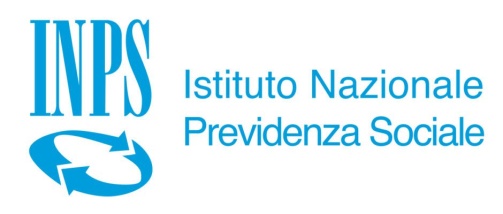 6
Tavolo formativo trattamenti pensionistici | 14/02/2020
Riassumendo

L’ art. 54 andrebbe applicato per pensioni con un anzianità contributiva alla cessazione compresa tra i quindici e i venti anni e la pensione deve essere calcolata con il sistema retributivo.

Nel corso degli anni il calcolo  delle pensioni è cambiato , per effetto delle varie riforme che si sono susseguite
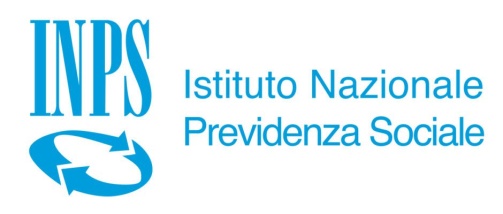 7
Tavolo formativo trattamenti pensionistici | 14/02/2020
Si è passati da

Pensioni retributive  a pensioni  calcolate con  un  “sistema misto” (legge 335/95)
	In particolare la legge 335/95 ha introdotto il sistema di calcolo contributivo per le anzianità maturate dal 01/01/1996, per coloro che al 31/12/1995 non possono far valere 18 anni di contribuzione
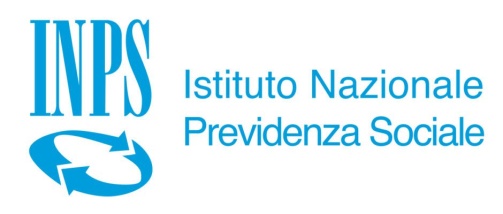 8
Tavolo formativo trattamenti pensionistici | 14/02/2020
Legge 214/2011

                   Ha introdotto, dal 2012, il sistema di calcolo “pro rata”:
	in pratica anche per coloro che al 31/12/1995 possono far valere un’ anzianità di 18 anni la pensione viene calcolata con il sitema misto, retributivo al 2011 e contributivo dal 2012
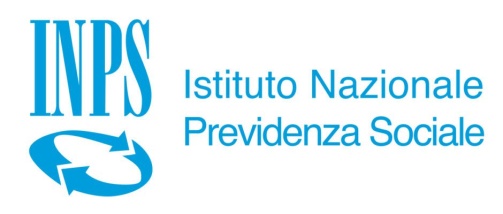 9
Tavolo formativo trattamenti pensionistici | 14/02/2020
L’ art. 54 del D.P.R. 1092/73 non può essere applicato alla parte contributiva della pensione che segue regole di calcolo diverse che prescindono dalle aliquote , ma si basano su un montante contributivo accantonato nel corso degli anni e  rivalutato......

Come abbiamo visto le riforme fatte sono volte a pagare pensioni interamente contributive , quindi quando queste riforme andranno  “a  regime “ l’ art. 54 diventerà inapplicabile
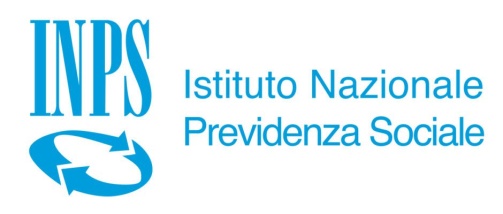 10
Tavolo formativo trattamenti pensionistici | 14/02/2020
Bisogna anche distinguere i vari corpi militari che sono interessati dalla norma , in particolare:
La Polizia di Stato corpo di polizia ad ordinamento civile 
La Polizia Penitenziaria corpo di polizia ad ordinamento civile 
Esercito
Marina
Aereonautica
Guardia di Finanza 
Arma dei Carabinieri
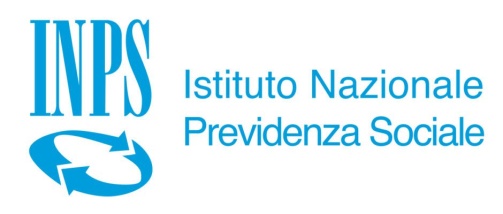 11
Tavolo formativo trattamenti pensionistici | 14/02/2020
l’ art.54 indica espressamente “il personale militare....”
Riassumendo:
Bisogna far parte di un corpo “militare”
Il periodo interessato riguarda il periodo retributivo della pensione , in particolare il servizio che va dall’ assunzione al 31/12/1995 
Si possono verificare due casi:
Contribuzione al 31/12/1995 18 anni o maggiore , la pensione è calcolata con un sistema “misto 2012” retributiva + contributiva dal 01/01/2012, non c’è problema di calcolo
Contribuzione al 31/12/1995 minore dei 18 anni la pensione è calcolata con un sistema “misto 2012” retributiva + contributiva dal 01/01/1996
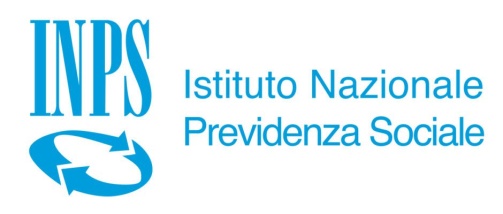 12
Tavolo formativo trattamenti pensionistici | 14/02/2020
Quindi .....
Bisogna appartenere ad un corpo “militare “
Avere un’ anzianità di servizio (parte retributiva) compresa fra i 15 e i 20 anni
La pensione deve essere calcolata con un sistema misto (parte retributiva + contributiva dal 01/01/1996
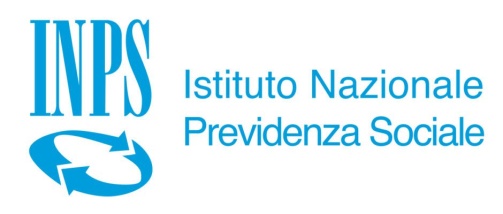 13
Tavolo formativo trattamenti pensionistici | 14/02/2020
Per gli arruolati nella P.S. e P.P.
Bisogna distinguere due casi
Arruolati prima della “smilitarizzazione”

Arruolati dopo la “smilitarizzazione” , seguono le regole dei civili in quanto fanno parte dei corpi di polizia ad ordinamento civile
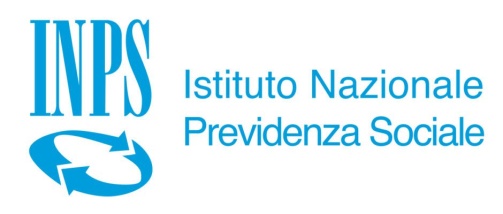 14
Tavolo formativo trattamenti pensionistici | 14/02/2020
Per tutti gli altri......
L’ INPS da ancora una volta un’ interpretazione più restrittiva della norma ...... La pensione spettante al militare che abbia maturato almeno quindici anni e non più di venti anni di servizio utile è pari al 44 per cento della base pensionabile…..l’ articolo specifica chiaramente che per avere diritto al 44% della base pensionabile bisogna avere necessariamente avere dai 15 ai 20 anni di contributi 
	Anche le Amministrazioni hanno provveduto secondo il metodo di calcolo applicato dall’ INPS sottoponendo questi sistema al controllo della Ragioneria dello  Stato e a quello di leggittimità della Corte dei Conti i quali non hanno fatto rilievi
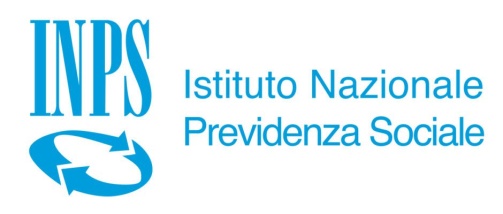 15
Tavolo formativo trattamenti pensionistici | 14/02/2020
Concludendo .....
Interpretazione da parte dell’ INPS :

L’ art.54 viene riconosciuto ai militari che hanno maturato all’ atto della cessazione tra i 15 e i 20 anni nel sistema retributivo (norma di salvaguardia )

Devono , all’ atto di cessazione, avere un periodo minimo compreso tra i 15 e i 20 anni, sempre nel sistema retributivo.

Appartenere al personale militare
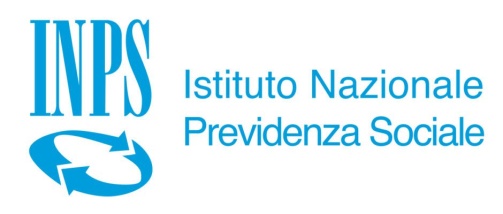 16
Grazie mille per l’attenzione.
www.inps.it
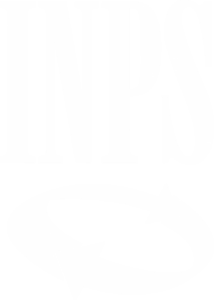